Export Chart Animation to Video File
Full run period (only)
One frame per timestep  or coarser sampling
Settable frames per sec.
Choice of:
MP4, WEBM, WMF,
Animated GIF
Frame images only
1
Export Chart Animation to Video File
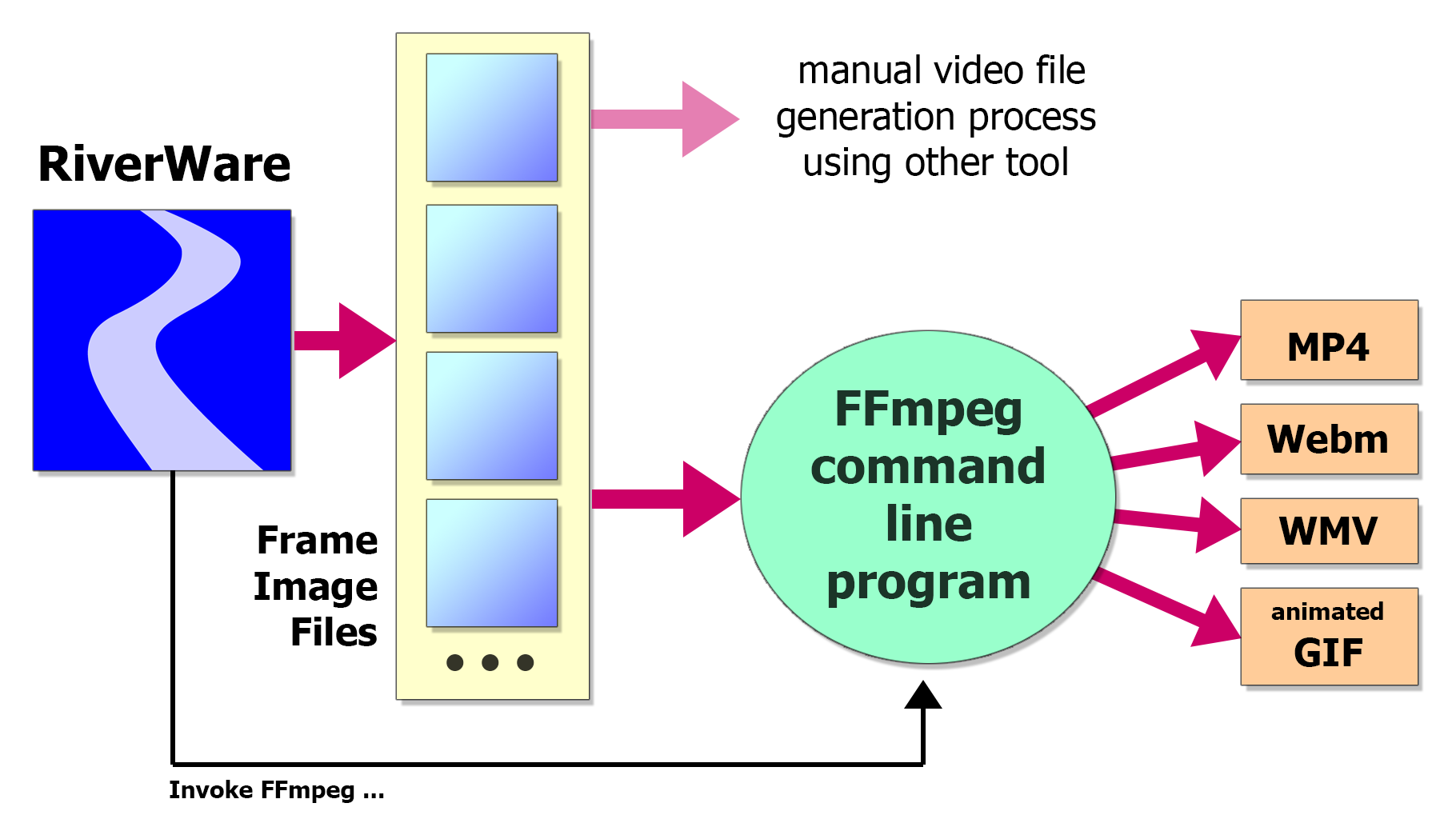 2
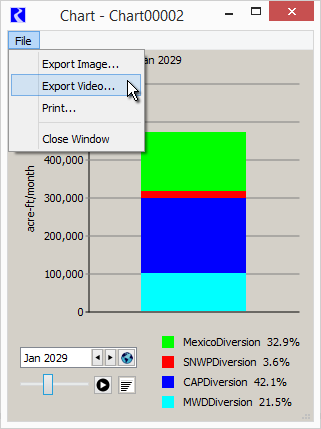 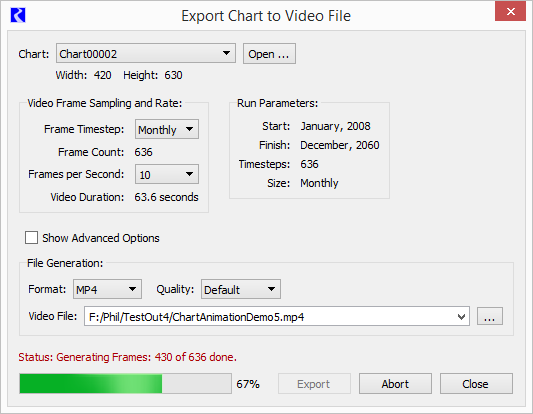 3
Export Video File
Advanced Options:
Generated frame image directory and names.
Retain frame images?
Extra FFmpeg arguments.
Copy generated FFmpeg command line.
4